InterAct
nå og de neste fire årene 
STUA 13.2.2017
Solveig Kristensen
Studieprogramportefølje
Læringsmiljøsatsingen
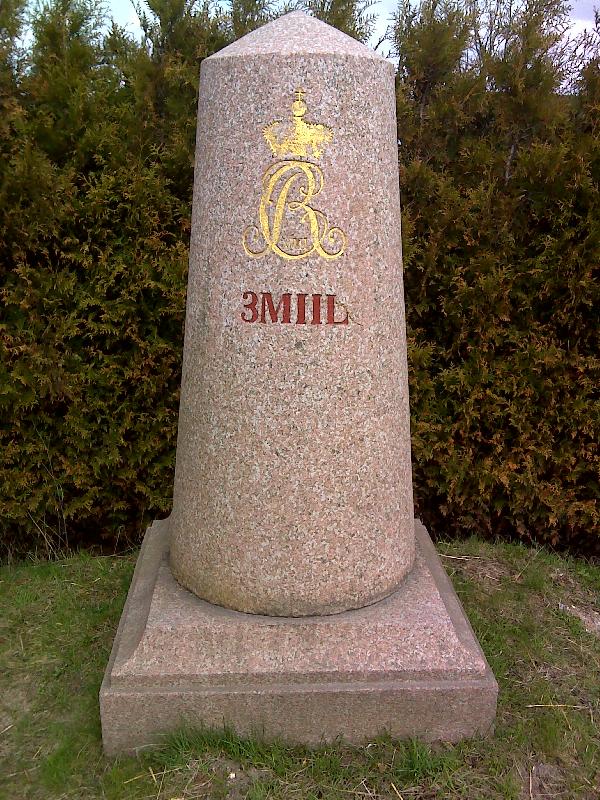 Tidsplaner
Arbeidsstuer
Studieplasser
Opptakskrav
Seminarer
Navnsetting
Fakultet-UiO
Overgangsordninger
Nettsider
Institutt-fakultet
Kvalitetssikring
Studiestart

Forkurs

Programseminar

ForVei

HMS-kurs (e-læring)

MN-studieinfo

Tenketorsdager

Studentlokaler

Gruppelærerseminar

Undervisnings- og evalueringsformer

Studiekvalitetsmidler
Læringsmiljø
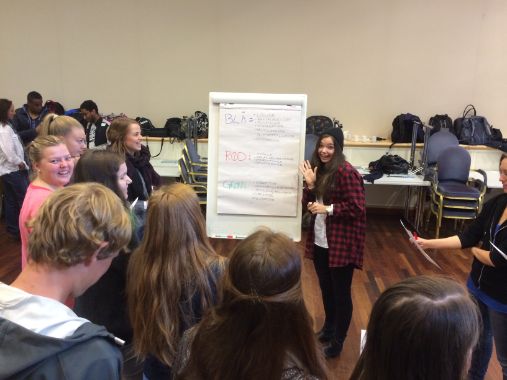 [Speaker Notes: Ambisjoner
Åpne og inkluderende relasjoner
Stimulere personlig utvikling
Oppmuntre til samarbeid, deling og mangfold]
Meld. St. 16
(2016 – 2017)
Melding til Stortinget
Kultur for kvalitet i høyere utdanning
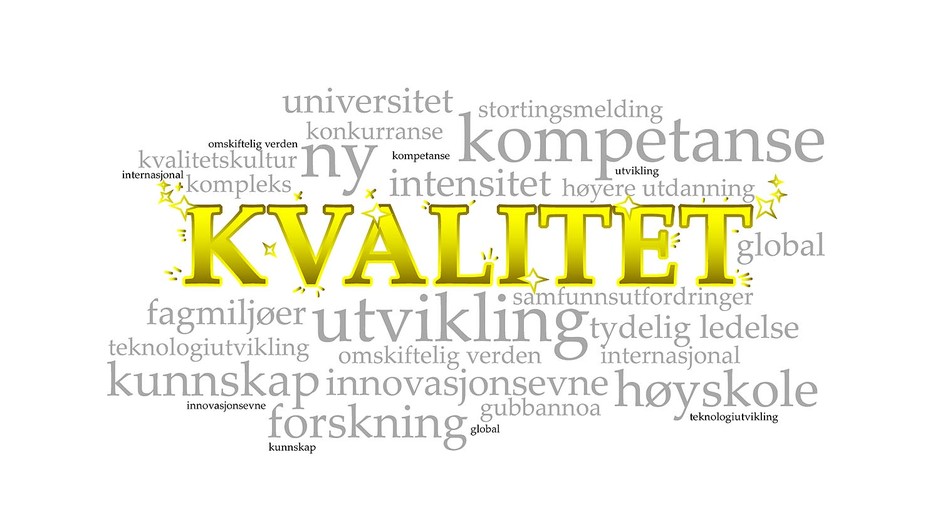 Innfasing av nytt institutt ITS
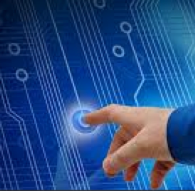 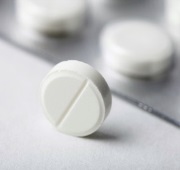 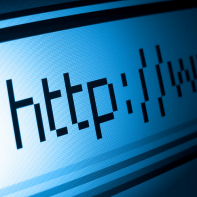 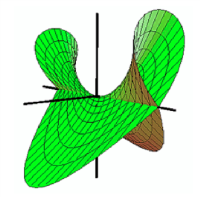 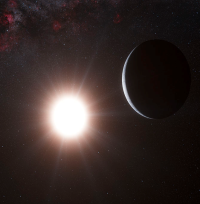 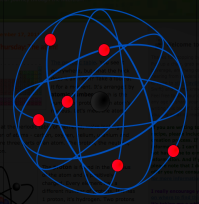 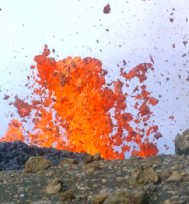 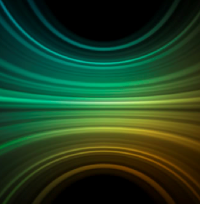 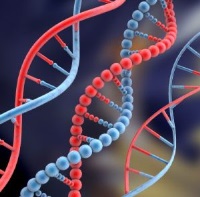 Astro-
physics
Geo-
sciences
Bio-
sciences
Technology
systems
Informatics
Mathematics
Physics
Chemistry
Pharmacy
[Speaker Notes: Det store blikket på MATNAT.]
Ledelsesutvikling
Teamledelse utdanning v/fakultetet
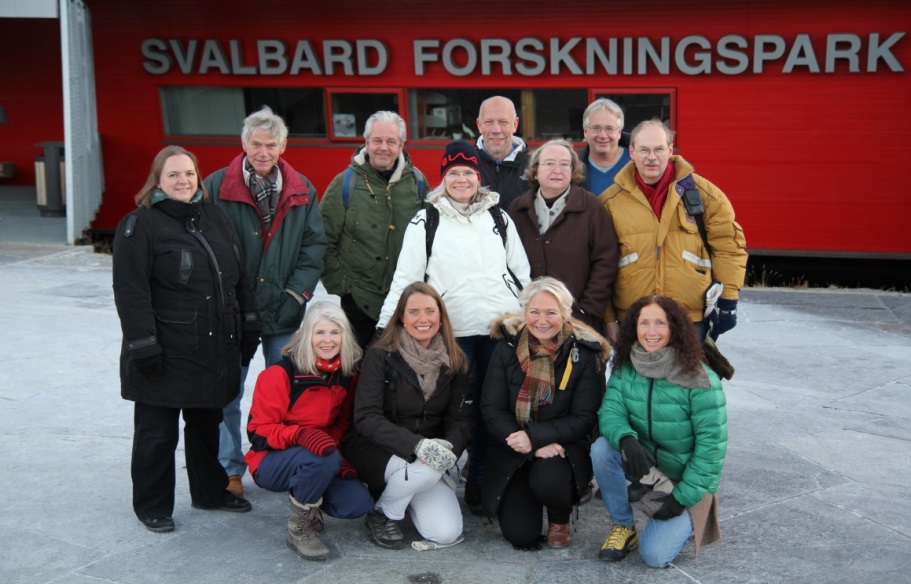 Utdanningsledelse v/instituttene – del av samlet ledelsesutvikling ved MN
Kvalitetssikring
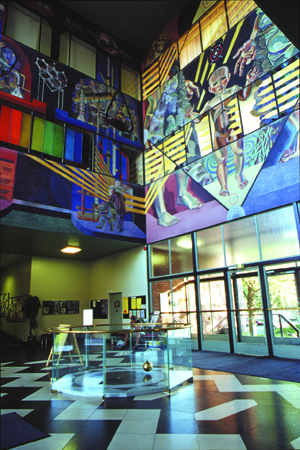 Kvalitetsrutiner revisjon, inkl. Ph.d.

Gjennomgå forvaltningsstruktur

Etablering av programrådgiver

Rutiner for lokal oppfølging

Studieadm. nettverk

Kobling til fak.styret

Evaluering karaktersetting

Statistikker og kvalitetsparametere
Videreføre
og
videreutvikle



Evalueringsparametere


IT i utdanningen
Læringsmiljø-satsingen
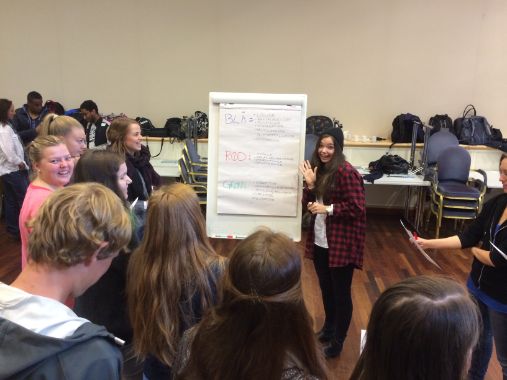 [Speaker Notes: Ambisjoner
Åpne og inkluderende relasjoner
Stimulere personlig utvikling
Oppmuntre til samarbeid, deling og mangfold]
Programutvikling
Nye
undervisnings- og
evalueringsformer
Emneutvikling
bachelor
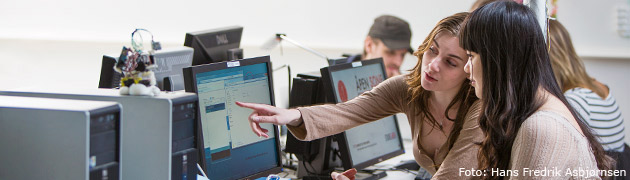 Etablere
masterporteføljen
Kobling
mot
ph.d.
Phd-utdanningen
Samordnede
kvalitetsrutiner
Oppstartssamtale
Veilederseminarer
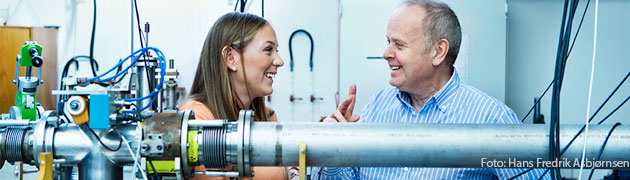 Nettpresentasjon
LUBer
Emner
Kobling ph.d.-programråd og STUT
Kobling phd- og forskningsadministrasjonen
Utviklingssemesteret «nye perspektiver»
Utenlandsopphold

UNIS

Bacheloroppgave

Forskerlinje

«Internship»
i næringsliv

Innovasjon og
entreprenørskap

Kvalifisering til PPU

Breddeemner

Faglig fordypning
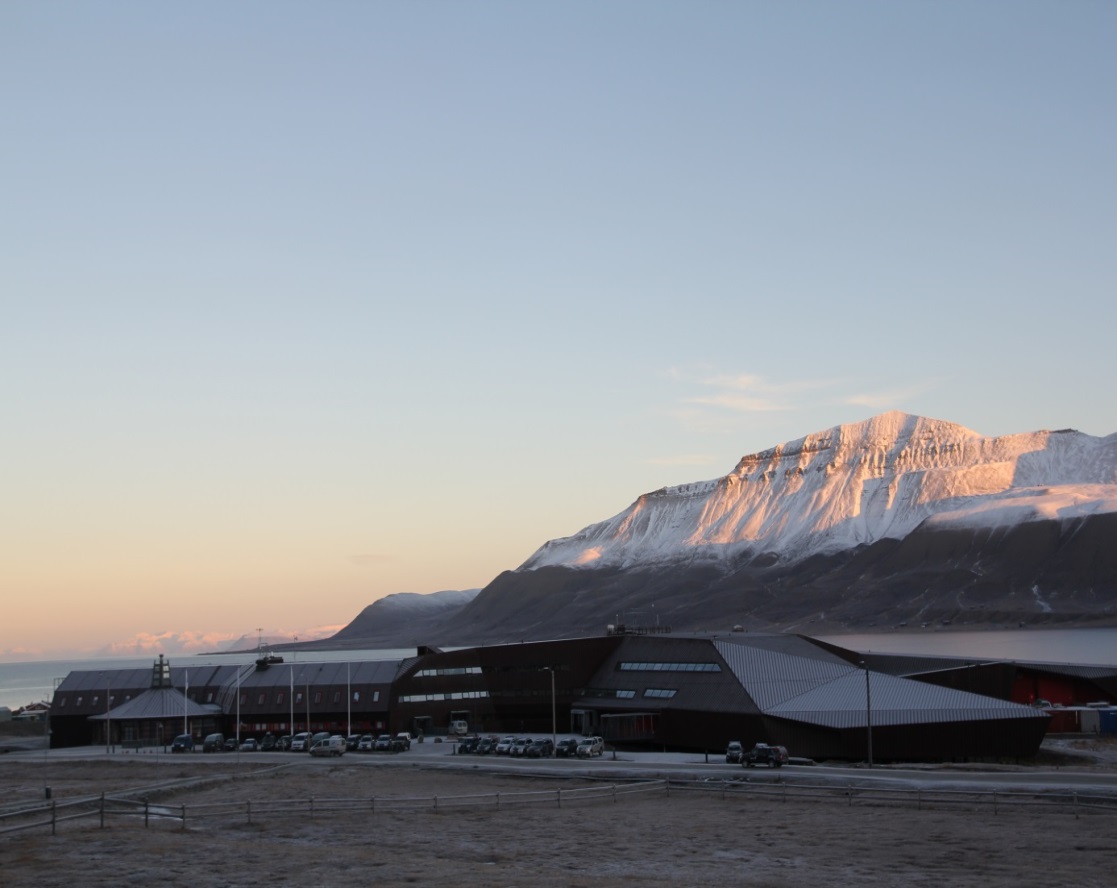 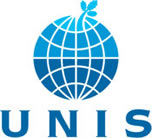 Foto: Gunhild M. Haugnes, UiO
Komitéarbeid
Opptakskrav
Matematikk-R2 fra 2018 (2019)
Evaluering

Forkurs (2017-2019)
Lektorutdanning og skole
Lektorprogrammet – studieretning realfag
 Ferdigutvikling og gjennomføring
Evaluering
Beslutning
Evaluering av KFK
Utvidet forkurs i R2
“Kompetansesenter for realfagsundervisning”
Digitalt læringsmiljø
Oppskalering til drift
Nett-veiledninger
Videreutvikling
av Inspera
Workshops/seminarer
Lokale
forvaltningsstrukturer
Lokal opplæring
Læringsplattform
Plagieringskontroll
AV-utstyr
KommunikasjonMarkedsføringRekruttering
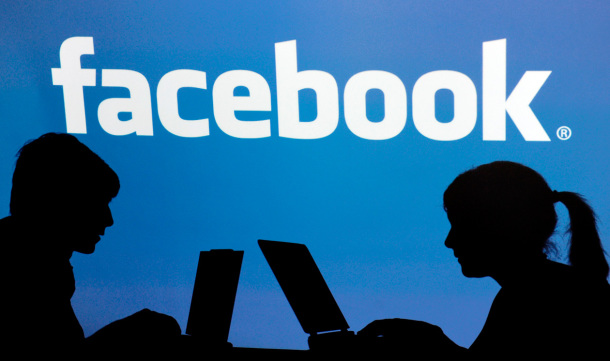 Individ
vs.
kollegialt fellesskap
♦
Konkurranse
vs.
samarbeidskultur
LæringskulturIncentiverMerittering
[Speaker Notes: Ambisjoner
Åpne og inkluderende relasjoner
Stimulere personlig utvikling
Oppmuntre til samarbeid, deling og mangfold]
CCSE – etablering og oppfølging av SFU
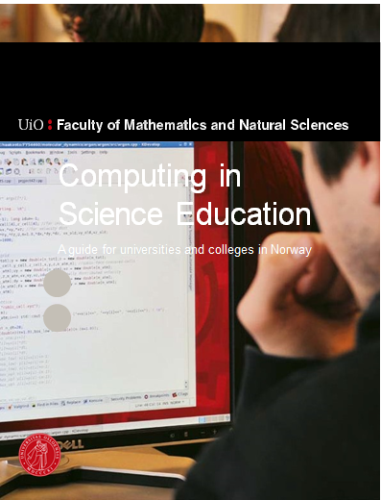 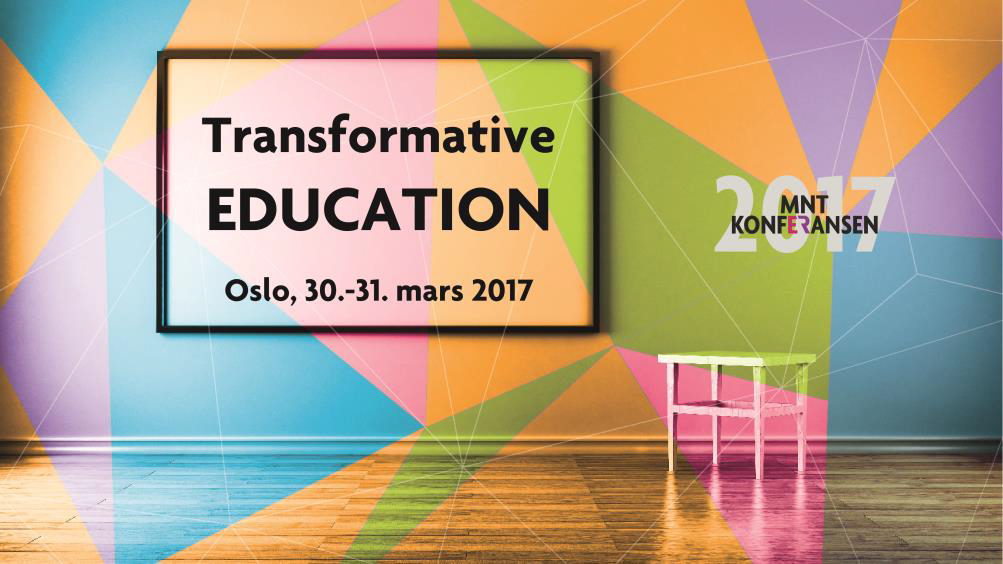 Hva betyr dette for oss i STUA?
Gruppediskusjon

Hvordan vil  disse prosessene påvirke måten vi jobber?
Hva kan vi studieadministrative bidra med i dette arbeidet?
Hvordan kan vi bruke STUA-nettverket ì denne prosessen?